Základní mikrobiologický rozbor vody
Voda
Přirozené stanoviště bakterií
Množství a zastoupení závisí na přítomnosti kyslíku a zdrojích uhlíkaté a dusíkaté výživy 
Ve vodě přítomné bakterie můžeme rozdělit do 3 skupin:
Autochtonní vodní bakterie – typické vodní bakterie
Půdní bakterie – dostávají se do vody splavováním půdy
Střevní bakterie – ze střev člověka a zvířat, jen krátkodobě
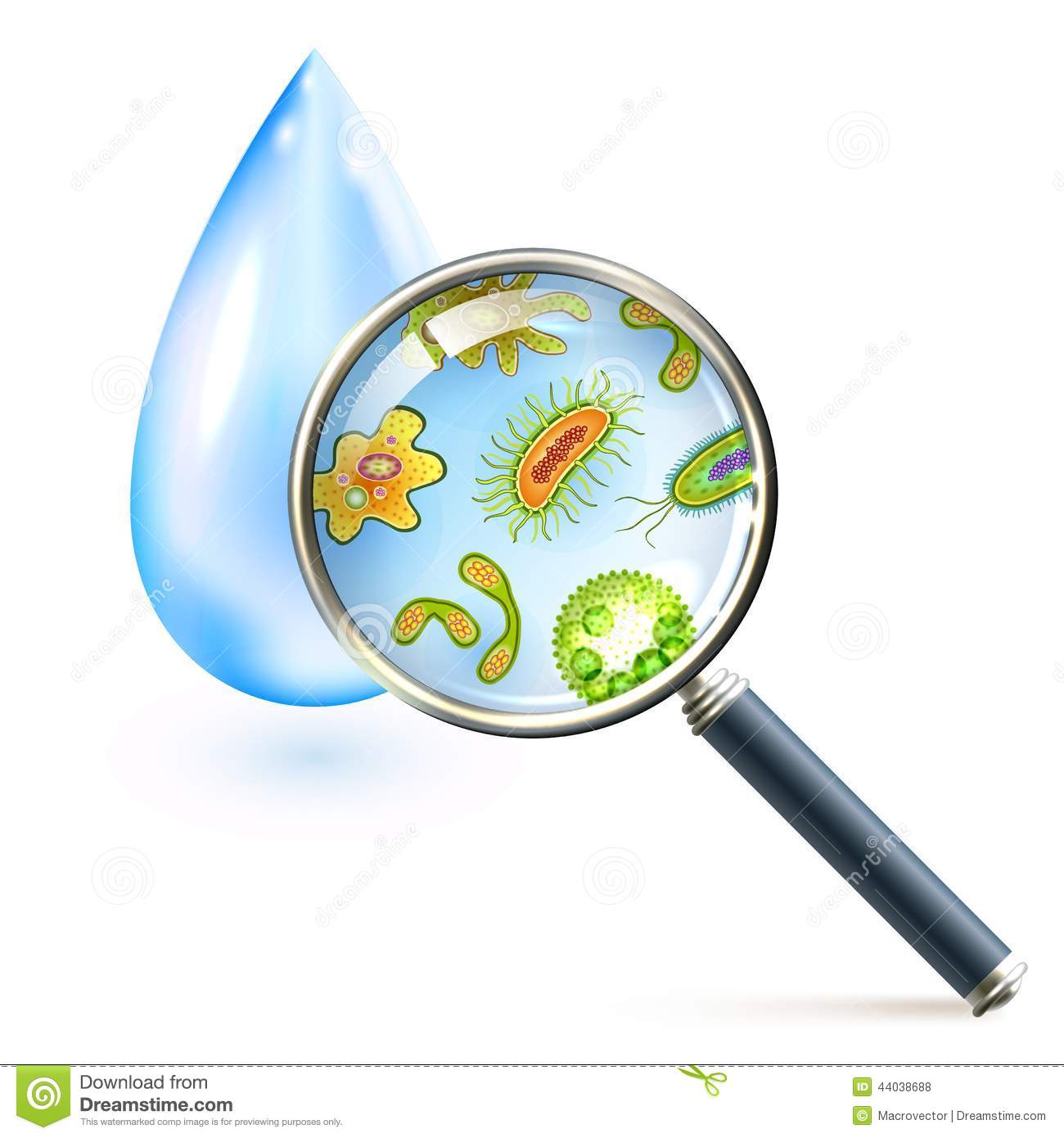 [Speaker Notes: Strevni – krátkodobo lebo voda pre ne neni vhodným stanovišťom]
Autochtonní vodní bakterie
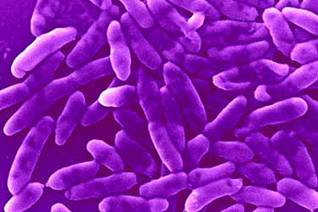 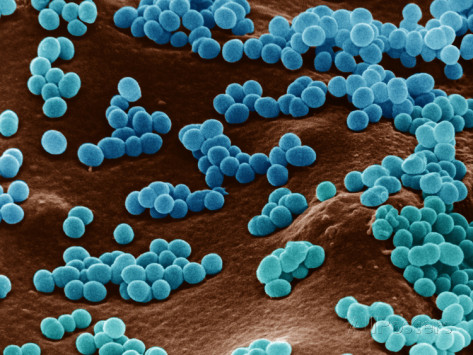 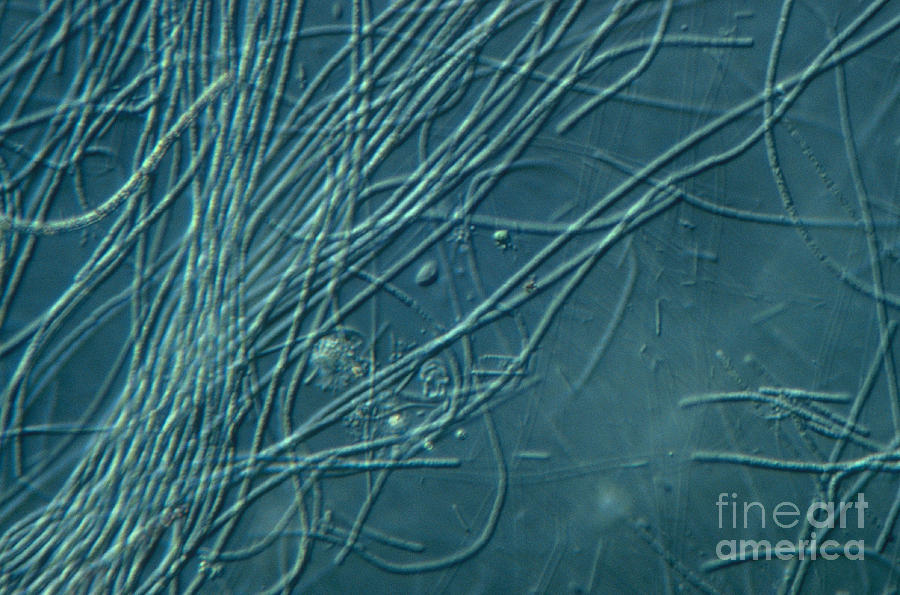 Chromobacterium
Micrococcus
Sphaerotillus
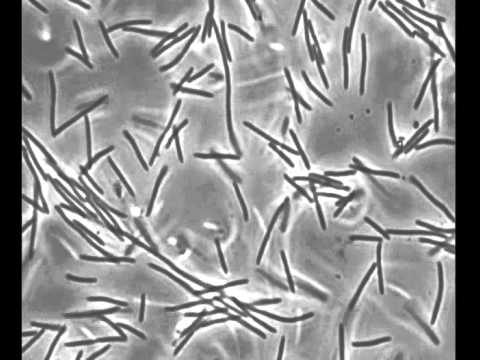 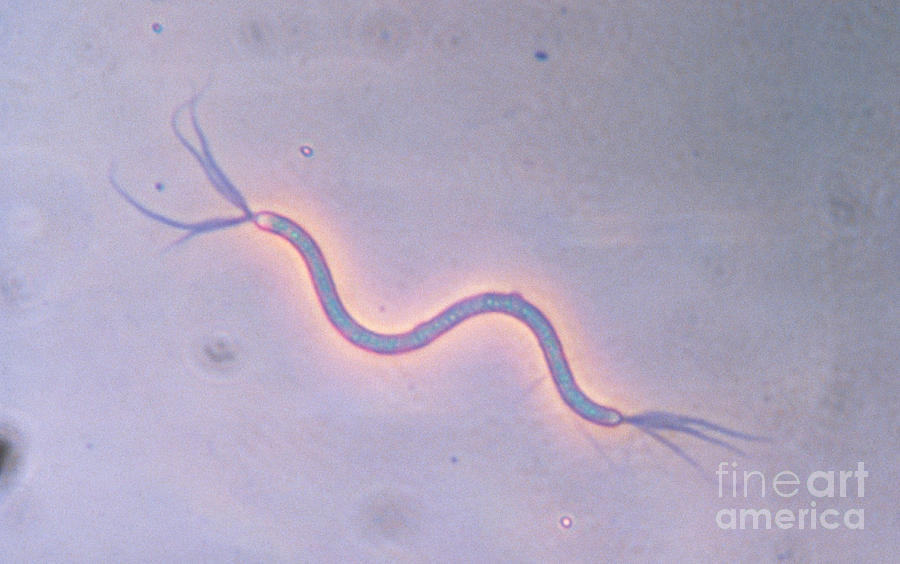 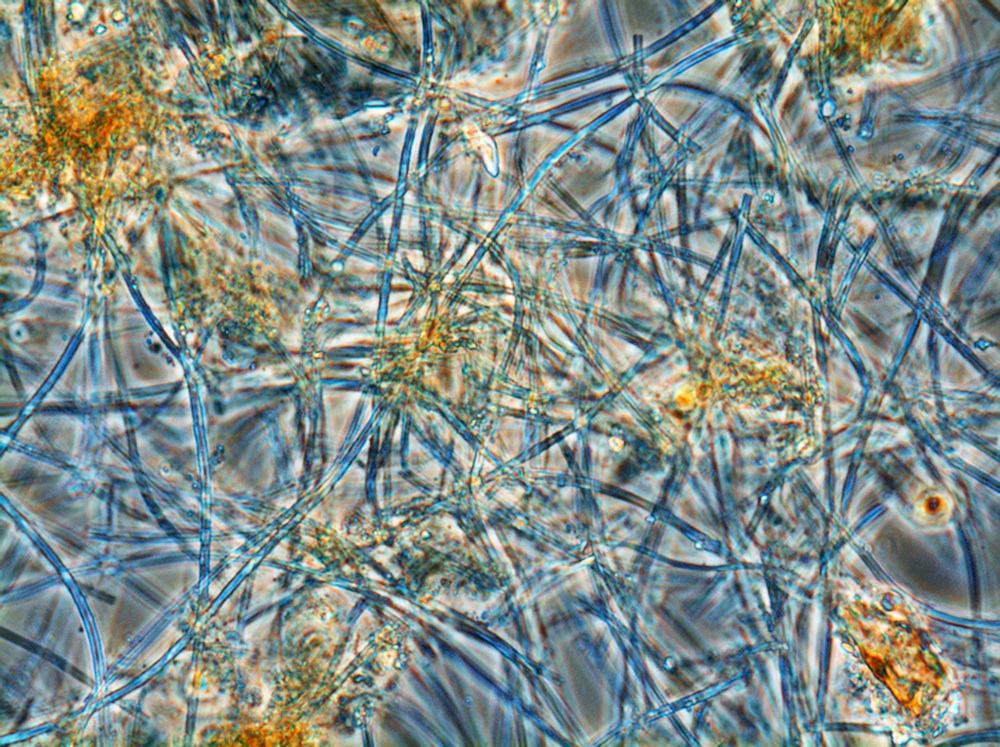 Flavobacterium
Spirillum
Leptothrix
[Speaker Notes: Spirillum – stojace vody bohaté na org. Látky
Chromobacterium violaceum – G-, FAN, kokotyčka, súčasť bežnej vodnej flóry,produkuje prírodné antibiotikum violacein (môže byť vhodné pre liečbu rakoviny), výnimočne napadá ľudí, spôsobuje kožné lézie, abscesy
Flavobacterium – G-, tyčka, pôda, voda, niektoré druhy spôsobujú ochorenie rýb
Micrococcus – G+, voda, pôda, 
Sphaerotillus – vodný MO, spájaný so znečistenou vodou, najskôr sa myslelo že to je huba, ale je to filamentózna baktéria
Leptothrix – G-, voda, mierne kyselá voda s malými koncentráciami org. Látok, oxiduje železo a mangán a vytvára oranžový precipitát]
Půdní bakterie
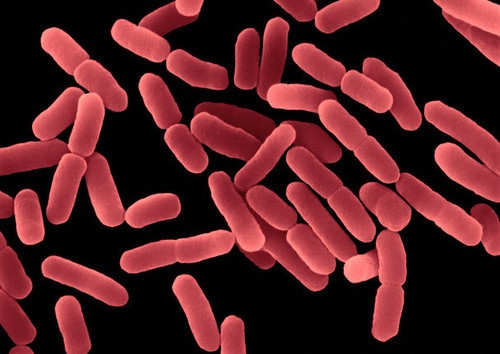 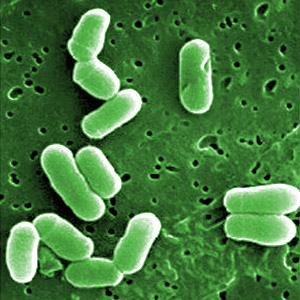 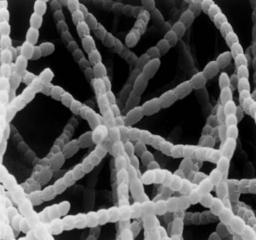 Bacillus
Streptomyces
Corynebacterium
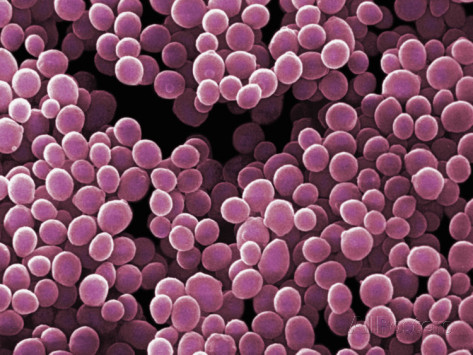 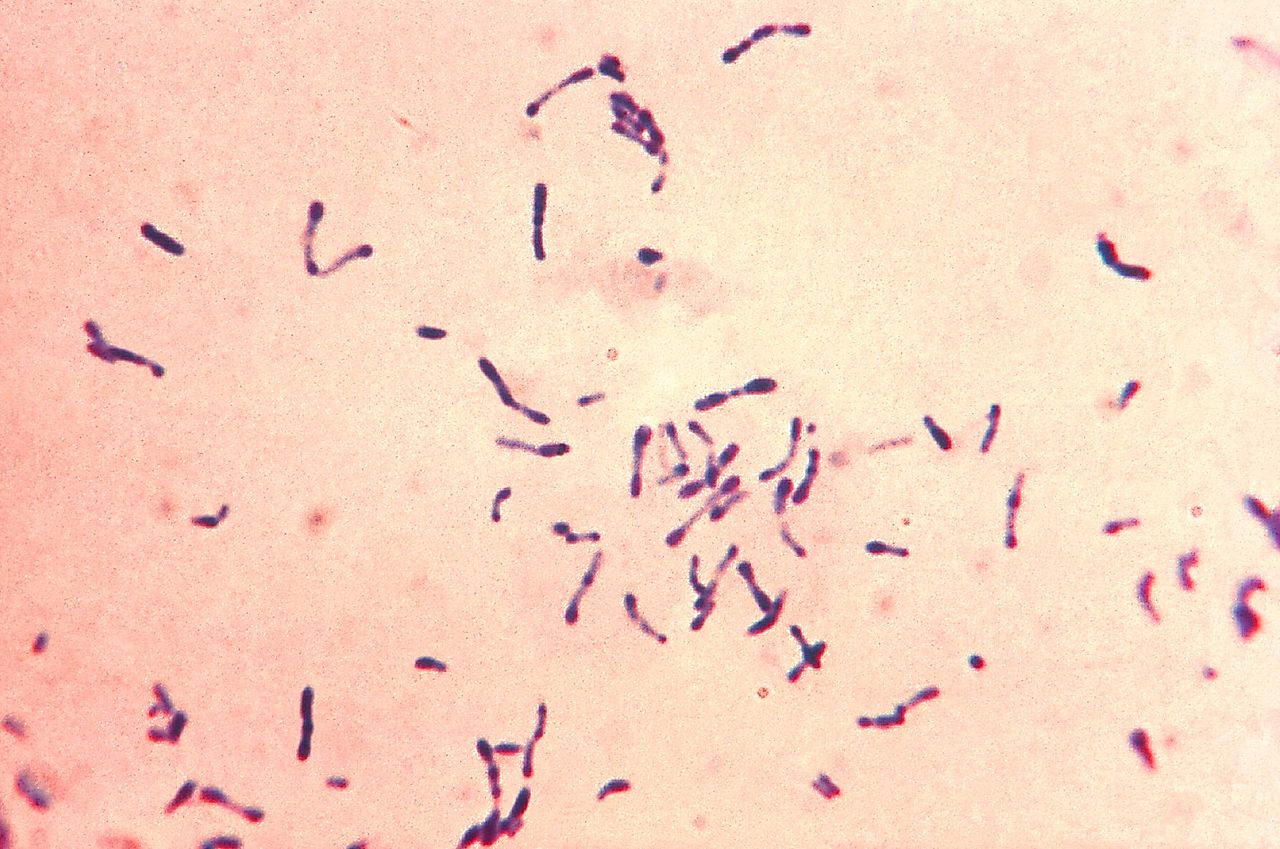 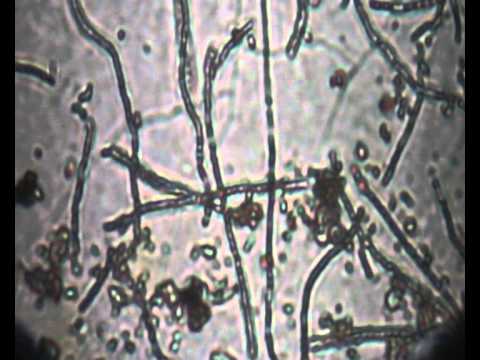 Micrococcus
[Speaker Notes: Zaskrt
70% antibiotiká

Antrax – kožný, pľúcny, črevný (dostane sa do kontaktu s pokožkou, vdýchneš, zješ), maso zo zvieratiek co zjedli spory, Pasteur vyvinul vakcinu]
Střevní bakterie
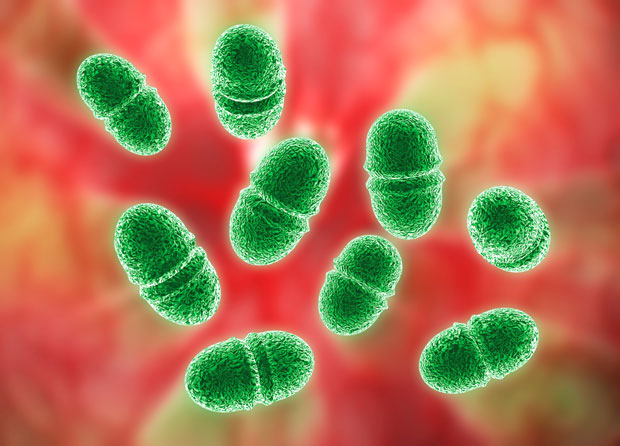 čeleď Enterobacteriaceae
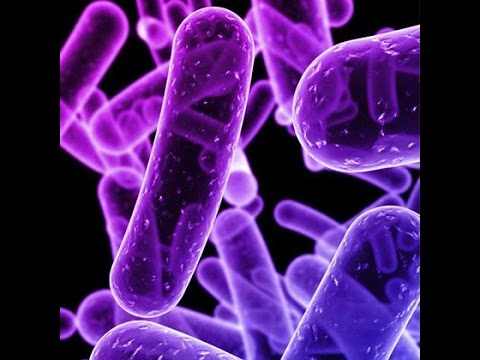 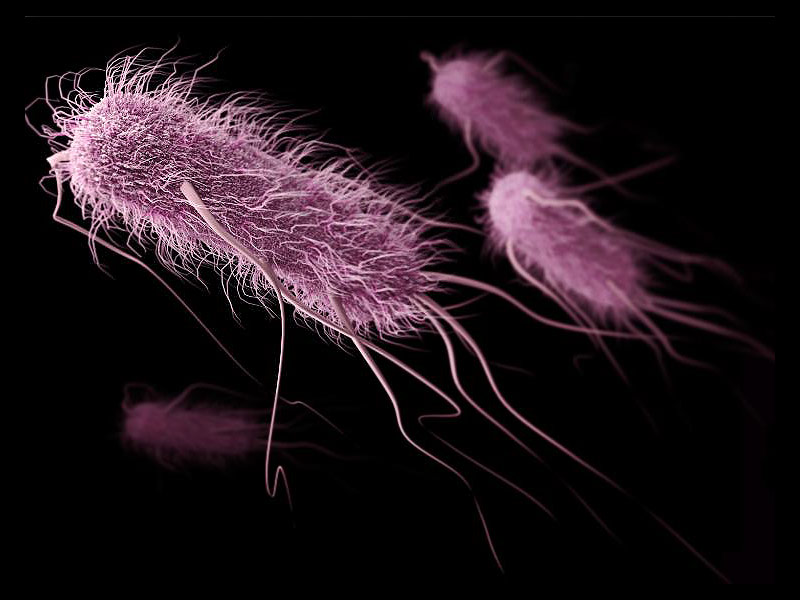 Enterococcus faecalis
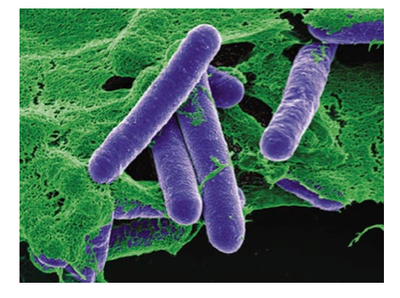 Salmonella
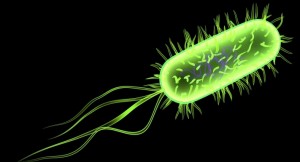 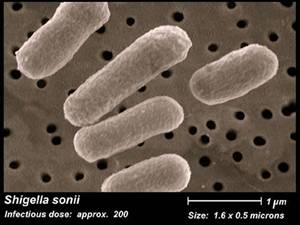 Clostridium
E. coli
„Shigella“
Sinice = Cyanobacteria
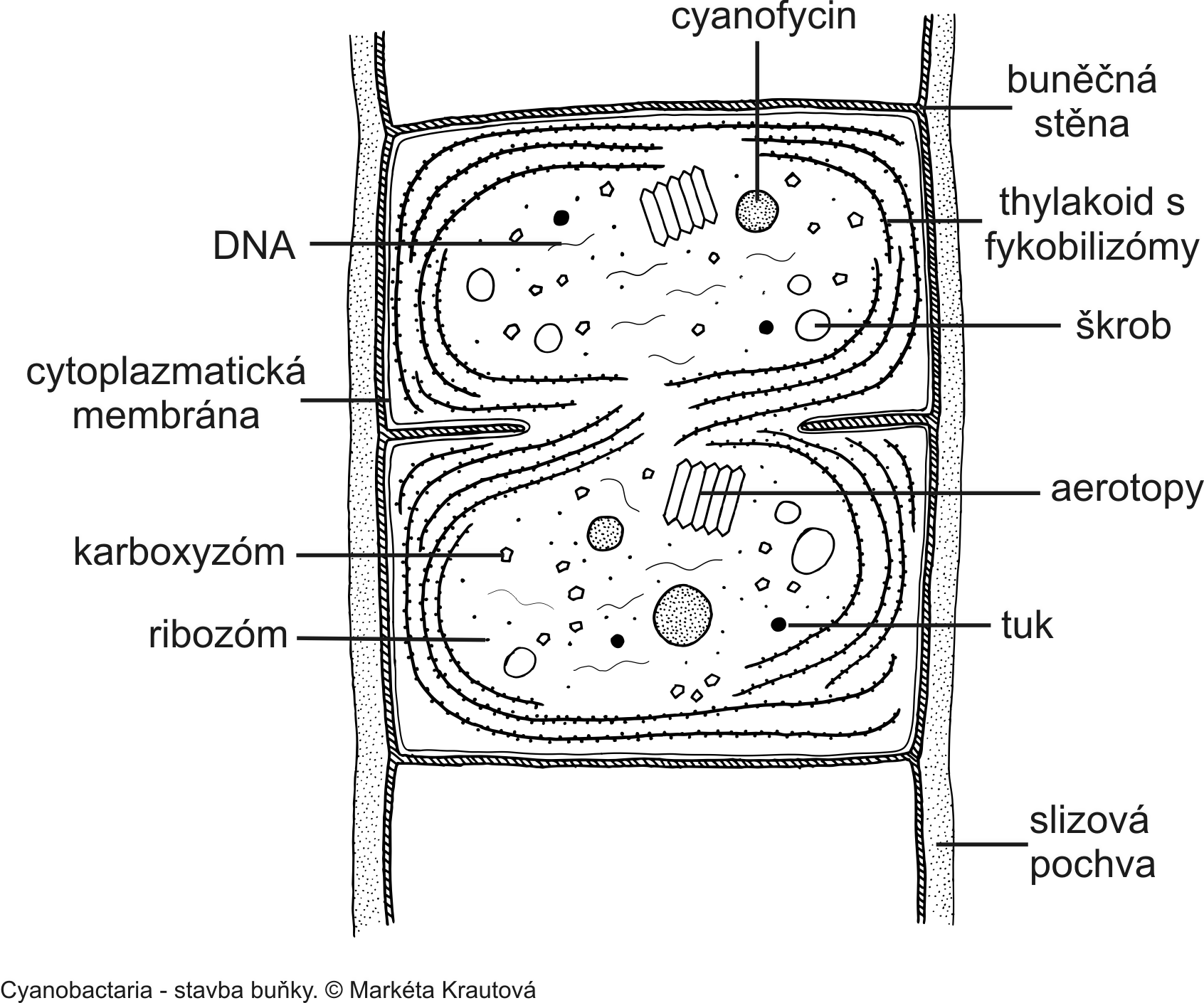 Prokaryota, gramnegativní typ buněčné stěny
Nejstarší fotosyntetizující organizmy (3,5 miliardy let), 
     mají  tylakoidy, na kterých jsou pigmenty, chlorofyl a fykobiliny
Schopnost přežívat nepříznivé podmínky
Vodní květ , toxiny
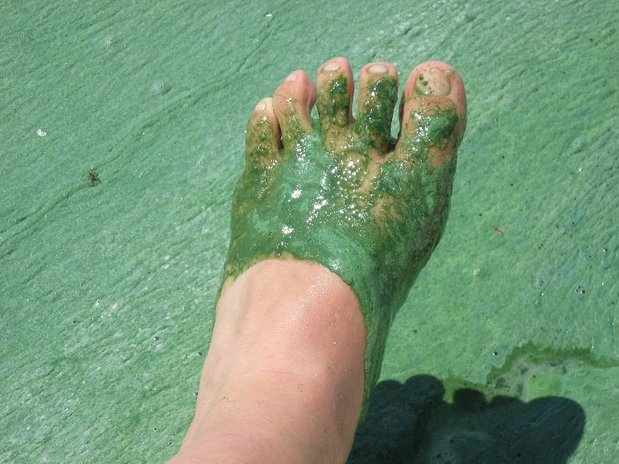 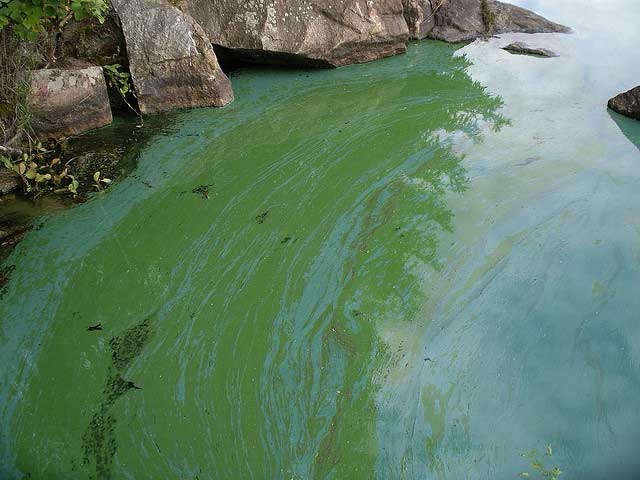 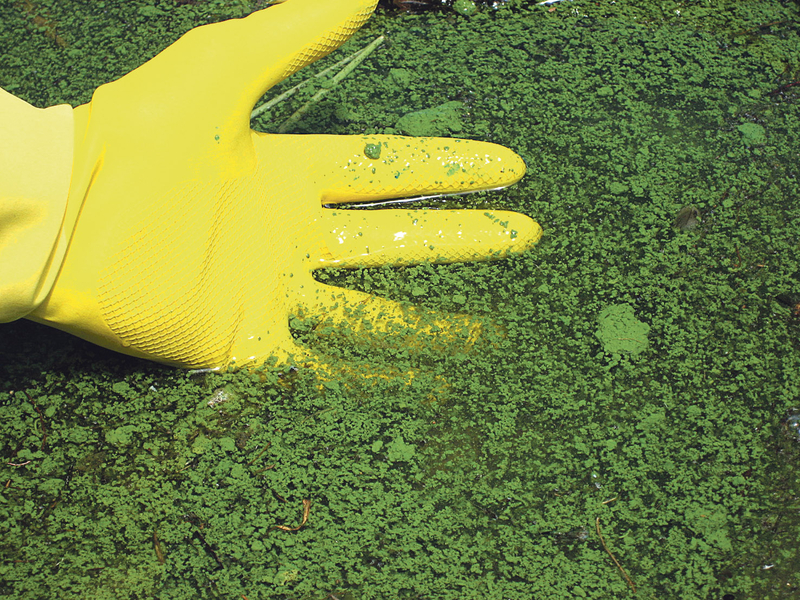 [Speaker Notes: Hrály rozhodující úlohu při vytváraní kyslíkatej atmosféry na zemi
Obrovská schopnosř prežívař nepriaznivé podmienky, sú vo všetkých biotopoch, aj v extrémnych
Symbiotická teorie – symbiozou vznikli z nich chloroplasty rastlín
Premnoženie v znečistených vodách spůsobuje vodný kvet – vo vačšine stojatých vod v ČR, vedia produkovař toxíny – Microcystis, ale tiež sú mnohé jedlé.]
Cyanobacteria
Anabaena
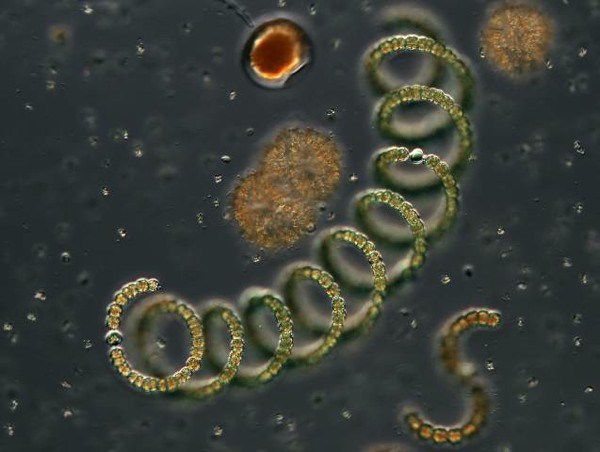 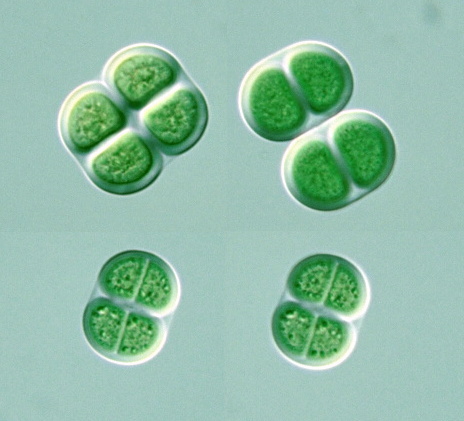 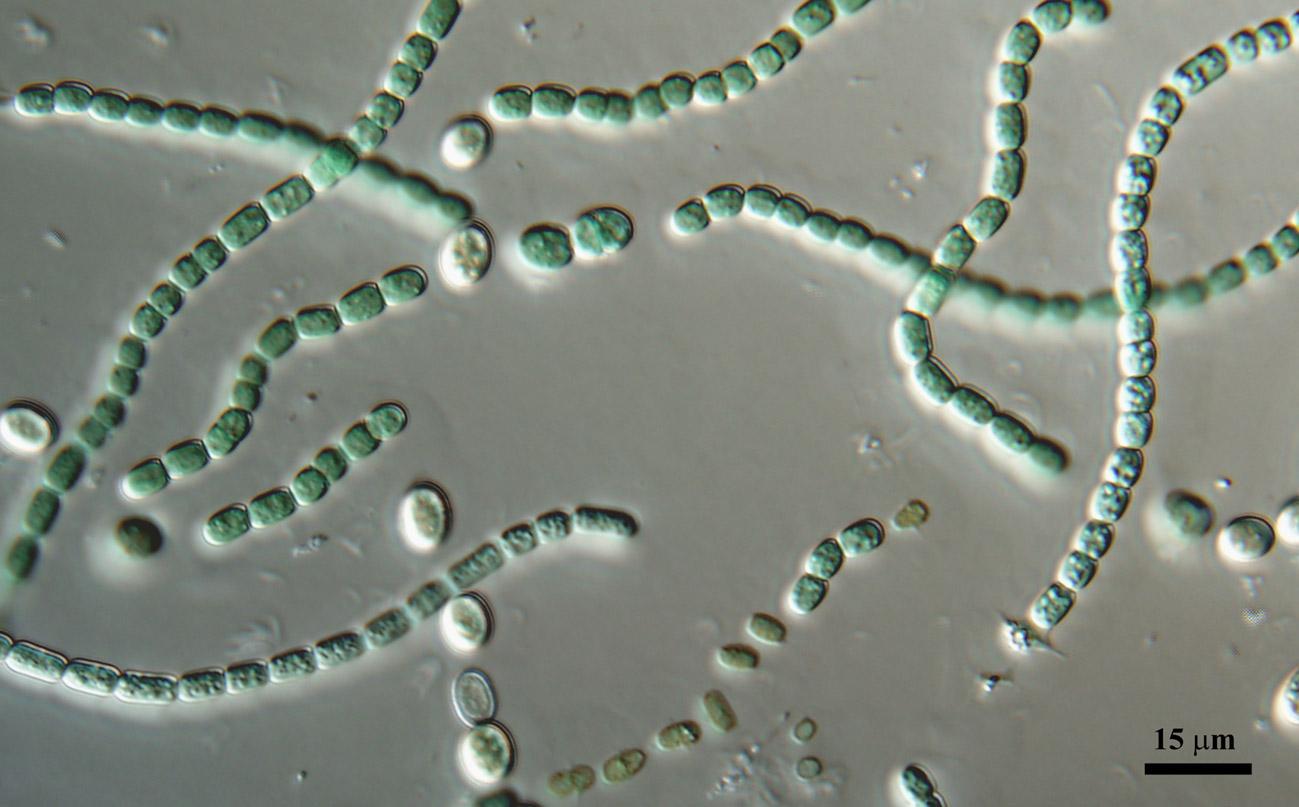 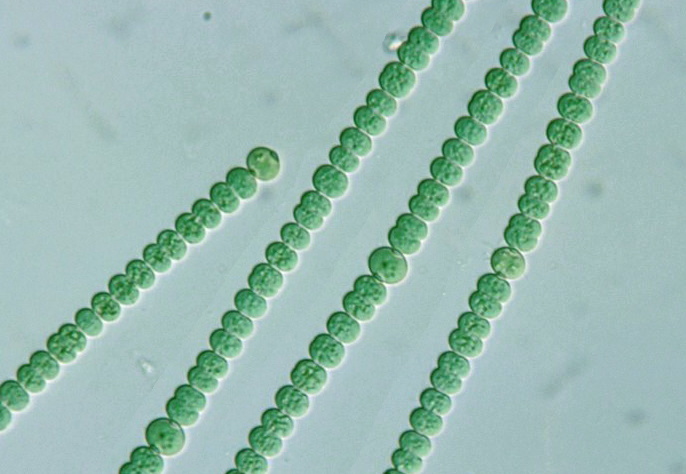 Nostoc
Chroococcus
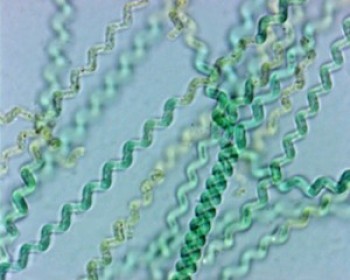 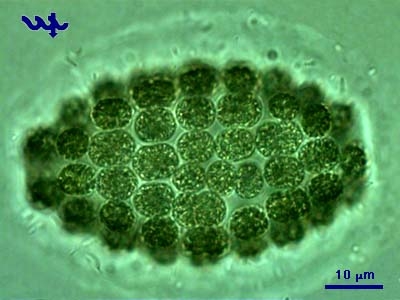 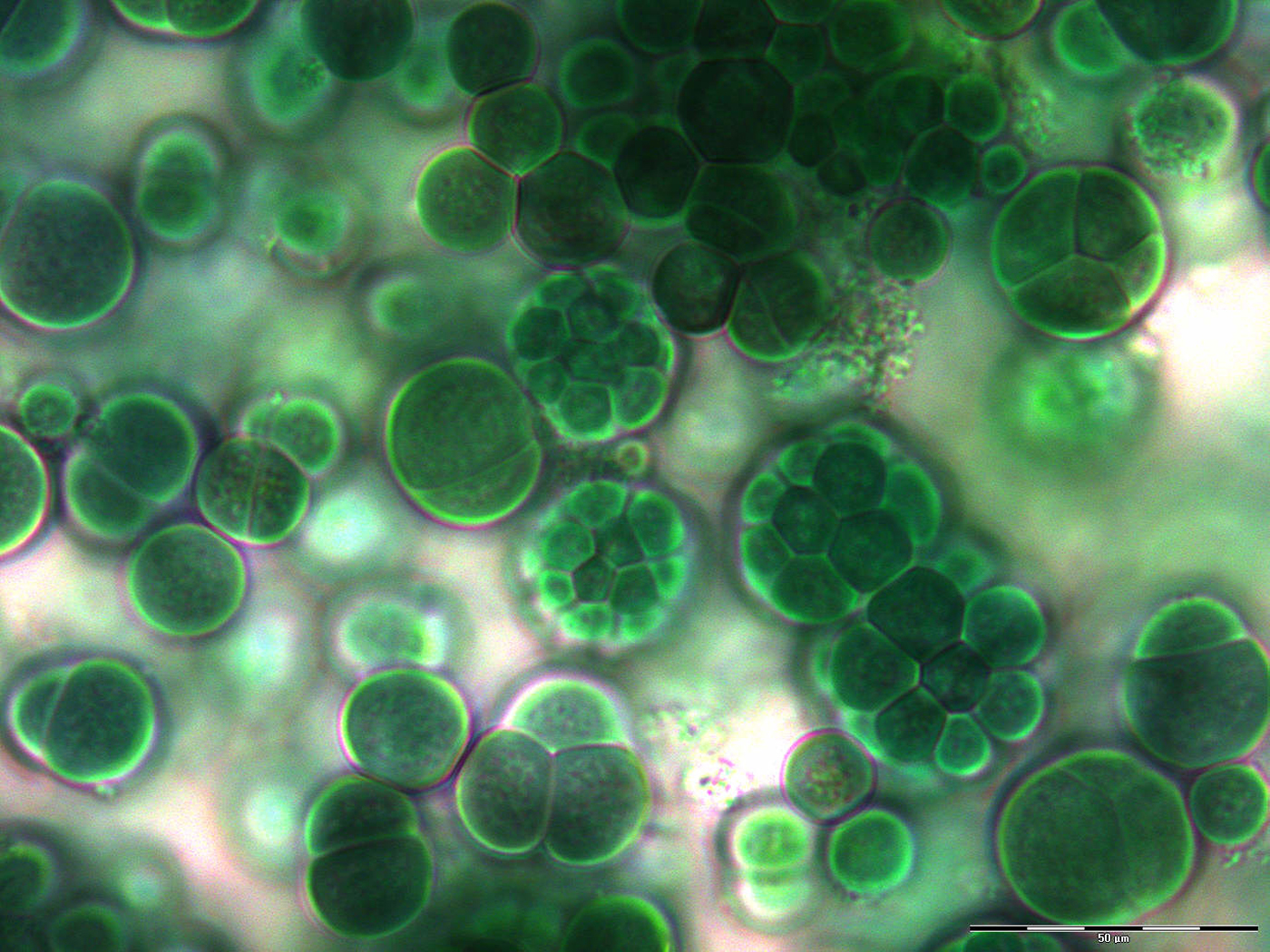 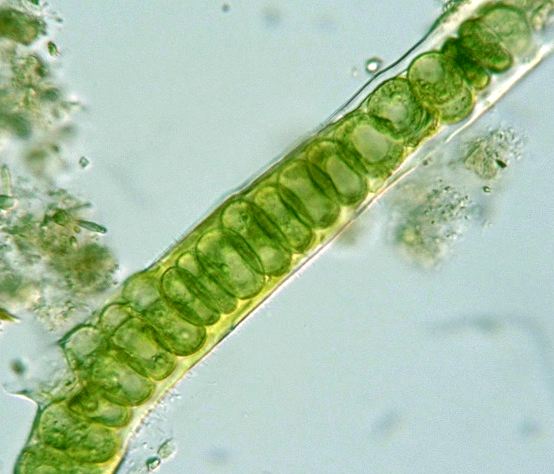 Stigonema
Spirulina
Microcystis
Pleurocapsa
[Speaker Notes: Chroococcales
Nostocales nostoc anabeana
Oscillatoriales – spirulina microcystis
Pleurocapsales
Stigonematales

Anabaena – neurotoxin, 1950 sa dostala do pitnej vody, hromadne zomieranie dobytka, USA]
Moře a oceány
Extrémofilové, tolerance k tlaku, soli, teplotě, součást planktonu
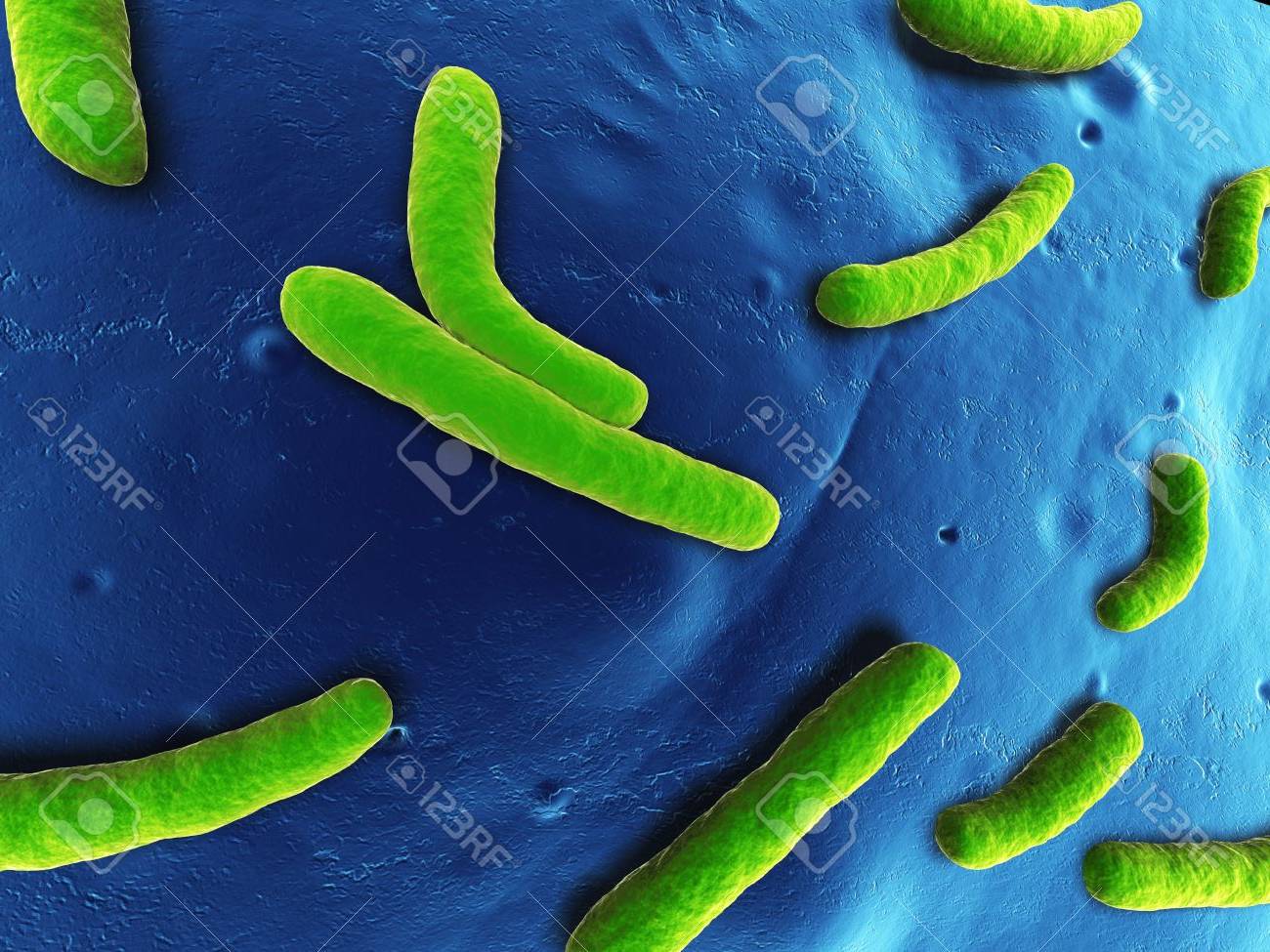 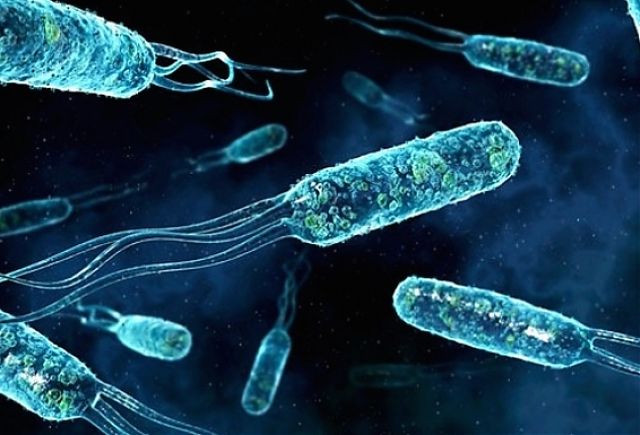 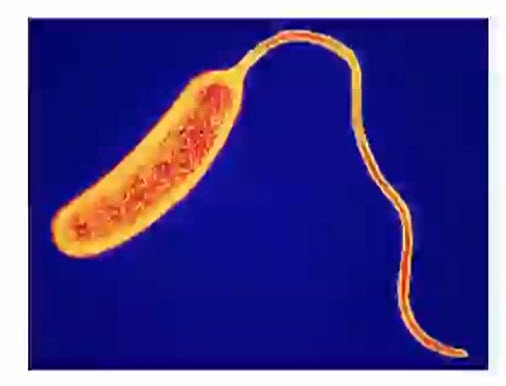 Vibrio
Marinobacter
Aeromonas
[Speaker Notes: Vibrio vulnificus v- flesh eating]
Mikrobiologický rozbor vody
Rutinní mikrobiologický rozbor vody nemůže stanovit všechny přítomné mikroorganizmy, ani se neprovádí stanovení všech patogenních mikroorganismů
Pro zjištění výskytu závadných bakterií se využívá stanovení tzv. indikátorových skupin bakterií – stanoví se bakterie stejného ekologického charakteru, které lze rychle a jednoduše stanovit
Na indikátorové skupiny jsou zacílené specifické testy
Rozeznáváme: Koliformní bakterie, fekální koliformní bakterie, enterokoky, mezofilní bakterie, psychrofilní bakterie, bezbarví bičíkovci a další mrtvé a živé organizmy
Pitní voda nesmí obsahovat první tři druhy bakterií
Stanovení počtu indikátorů obecného znečistění
1. Psychrofilní bakterie – kultivace při 22 °C
Růstové optimum bakterií – kolem 20 °C
Indikují přítomnost organických látek rychle rozložitelných bakteriemi při nízkých teplotách
Stanovují se u pitných vod, u povrchových v případe úpravy vody na pitnou
Pouze velmi vysoký počet znamená přítomnost mnoha organických látek ve vodě

2. Mezofilních bakterií – kultivace při 37 °C
Jsou to aerobní bakterie rostoucí při 37 °C
Indikují znečistění mikroflórou teplokrevných živočichů a člověka
Je povolen pouze jejich nízký počet
Stanovení indikátorů fekálního znečistění
Indikátory fekálního znečistění – koliformní bakterie a enterokoky, bakterie vyskytující se ve střevě

Koliformní bakterie
Gramnegativní bakterie z čeledi Enterobacteriaceae
Jejich přítomnost je důkazem znečistění fekáliemi
Při kultivaci na selektivně-diagnostických půdách rozkládají laktózu
Většinou živné média s laktózou
Zástupce: Escherichia coli  (trávící trakt teplokrevných živočichů), 
	Enterobacter, Citrobacter, Klebsiella, „Shigella“
V případe detekce, je třeba rozšířit rozbor o jejich stanovení
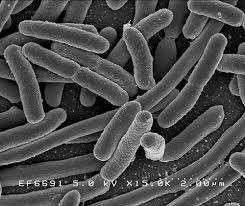 Koliformní bakterie - stanovení
Endo agar
Selektivně diagnostické médium
Rostou tu jen G- bakterie
Bazický fuchsin eliminuje růst G+
Shiffovo reagens indikuje štěpení laktózy
Laktózapozitivní koliformní bakterie rostou tmavorudě, médium také zčervená
Laktóza negativní jsou růžové až průhledné, nezahrnují se do výpočtu
37 °C
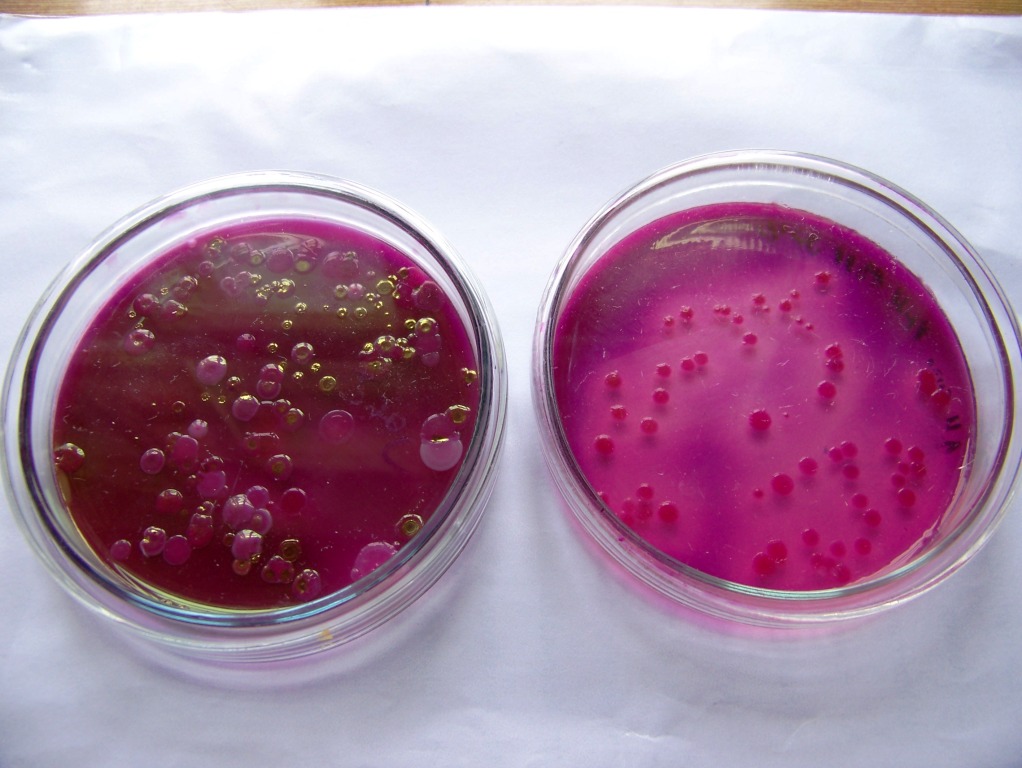 Koliformní bakterie - stanovení
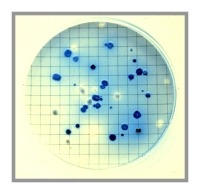 Teplotní test
Potvrdí čerstvé fekální znečištění
Test při 44 °C na mFC médiu s laktózou
Laktóza pozitivní kolonie budou fialové až tmavomodré, negativní světlerůžové a šedé.
Enterokoky
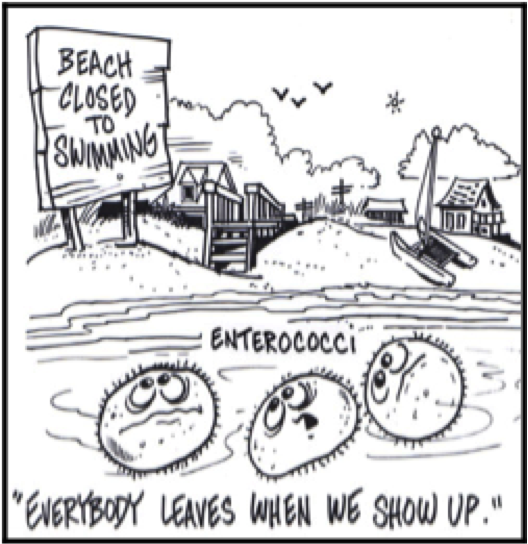 Fakultativně anaerobní grampozitivní koky, vyskytující se v trávicím traktu člověka a živočichů
Oproti koliformním jsou více termorezistentní a odolní vůči vplyvům prostředí
Jsou významný indikátor čerstvého fekálního znečištění, především v pitných vodách
Enterococcus faecalis, Enterococcus faecium
Enterokoky - stanovení
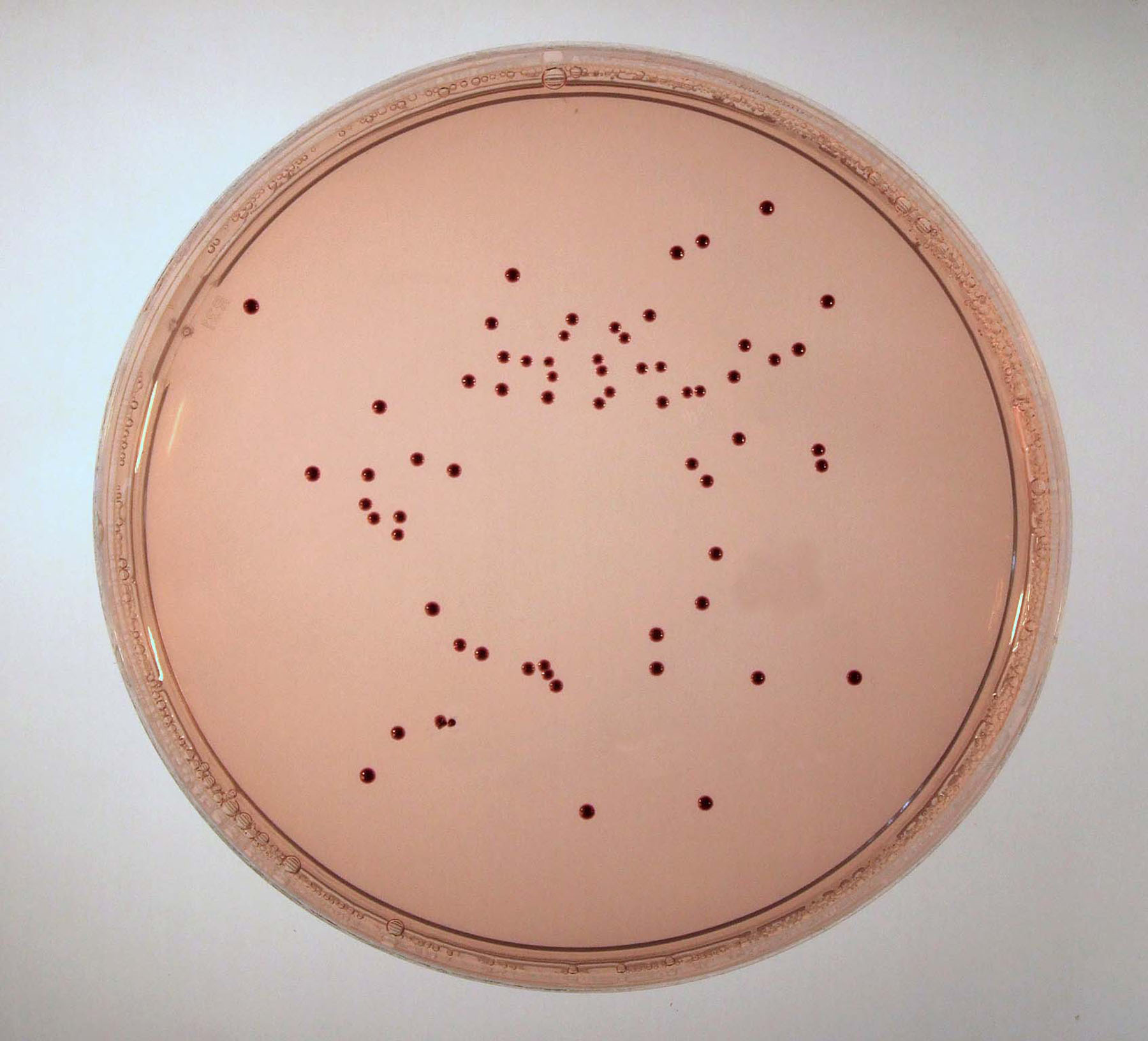 Selektivní médium pro enterokoky: Slanetz-Bartley agar (azid sodný a tetrazolium chlorid).  
Počítáme červené kolonie nebo kolonie s červeným středem, nepočítáme bílé, bezbarevné a kolonie menší než 2 mm. 
Inkubujeme 48 h při 44 °C, tím odlišíme enterokoky od streptokoků – enterokoky jsou termorezistentní
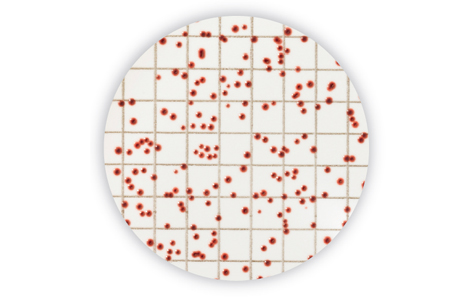 Postup ve cvičení
Stanovení celkového počtu bakterií (psychrofilních a mezofilních)= obecné znečistění  
Univerzální médium TYEA (trypton yeast extract agar)

Stanovení indikátorových skupin bakterií = fekální znečistění
Selektivní média Endův agar, mFC agar, Slanetz-Bartley médium
[Speaker Notes: Tyea – dovoluje rast sirokej skale vodnych autochtonnych bakterii, pocitame kolonie jak při plotnovke, vsetky kolonie schopne rastu při 22 a 37 stupnoch.]
Postup
Pitná voda - předpokládáme mnohem nižší zastoupení indikátorových skupin bakterií, proto pracujeme s neředěným vzorkem a s ředěním 10-1 (500 µl a 4500 µl)
8 misek TYEA agar, 4 misky Endo, 4 misky mFC

Povrchová voda - očekáváme tu více bakterií – pracujeme s ředěním 10-1 a 10-2 
8 misek TYEA agar , 4 misky Endo, 4 misky mFC, 1 miska SB
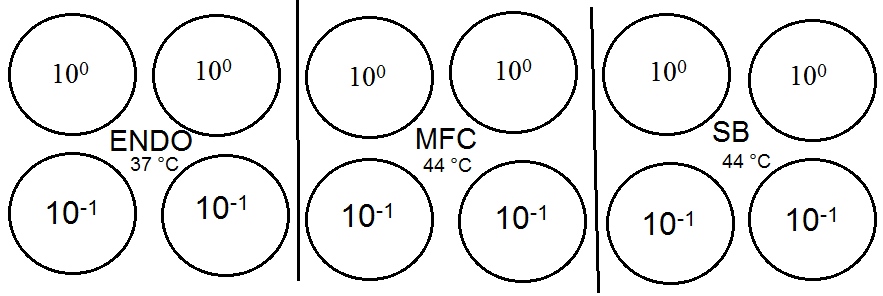 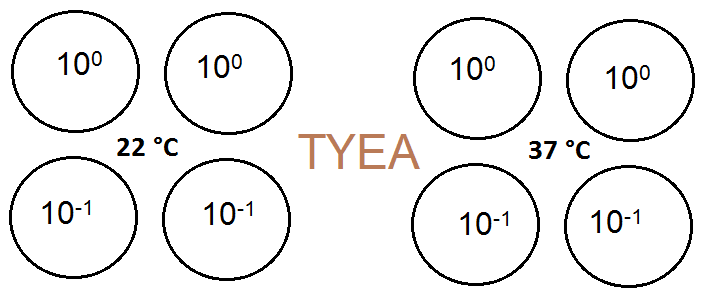 Pitná voda: (neředěná + ředění 10-1 )
Do 4 misek (2 misky 22 °C, 2 misky 37 °C) pipetovat 1 ml neředěné vody a zalét TYEA agarem
Do 4 misek (2 misky 22 °C, 2 misky 37 °C) pipetovat 1 ml ředěné vody a zalét TYEA agarem
Endo agar: 100 µl neředěné (2 misky) a 100 µl ředěné (2 misky) vody na agar, rozhokejkovat
mFC agar: 100 µl neředěné (2 misky) a 100 µl ředěné (2 misky) vody na agar, rozhokejkovat

Povrchová voda (10-1 a 10-2 )
Do 4 misek (2 misky 22 °C, 2 misky 37 °C)napipetovat 1 ml 10-1 vody a zalét TYEA agarem
Do 4 misek (2 misky 22 °C, 2 misky 37 °C)napipetovat 1 ml 10-2 vody a zalét TYEA agarem
Endo agar: 100 µl 10-1 (2 misky) a 100 µl 10-2 (2 misky) vody na agar, rozhokejkovat
mFC agar: 100 µl 10-1 (2 misky) a 100 µl 10-2 (2 misky) vody na agar, rozhokejkovat
SB agar: profiltrovat vodu, položit filtr na SB médium

Kultivace: TYEA na 22 °C a 37 °C, Endo 37 °C, mFC 44 °C, SB 44 °C
Hodnocení
Počítání kolonií na 1 ml – pozor na přepočet!!! (0,1 x 1 ml na misku!!!)
Enterokoky v pitné vodě přepočítat na 100 ml

Voda pro hromadné zásobování (více než 100 osob) nesmí
obsahovat více než:
200 psychrofilních a 20 mezofilních bakterií na 1 ml
0 koliformních či enterokoků na 100 ml

Voda pro individuální zásobování (studny; méně než 100 osob)
nesmí obsahovat více než:
500 psychrofilních a 100 mezofilních bakterií na 1 ml
0 koliformních či enterokoků v 10 ml
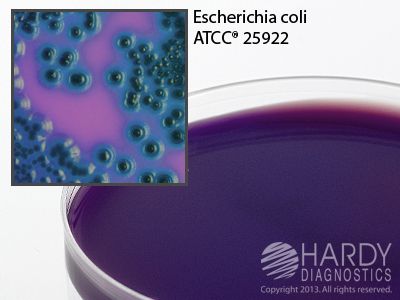 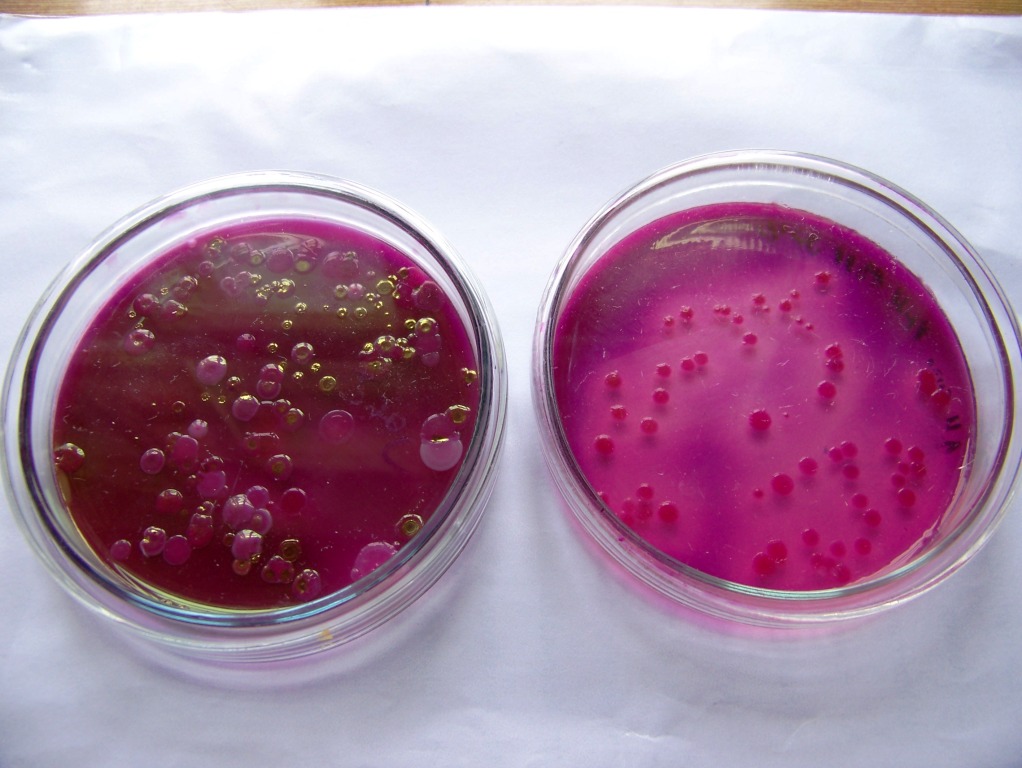 mFC – počítať modré kolónie
Endo – počítať tie tmavo červené/tmavo ružové alebo s kovovým leskom, nie svetlo ružové
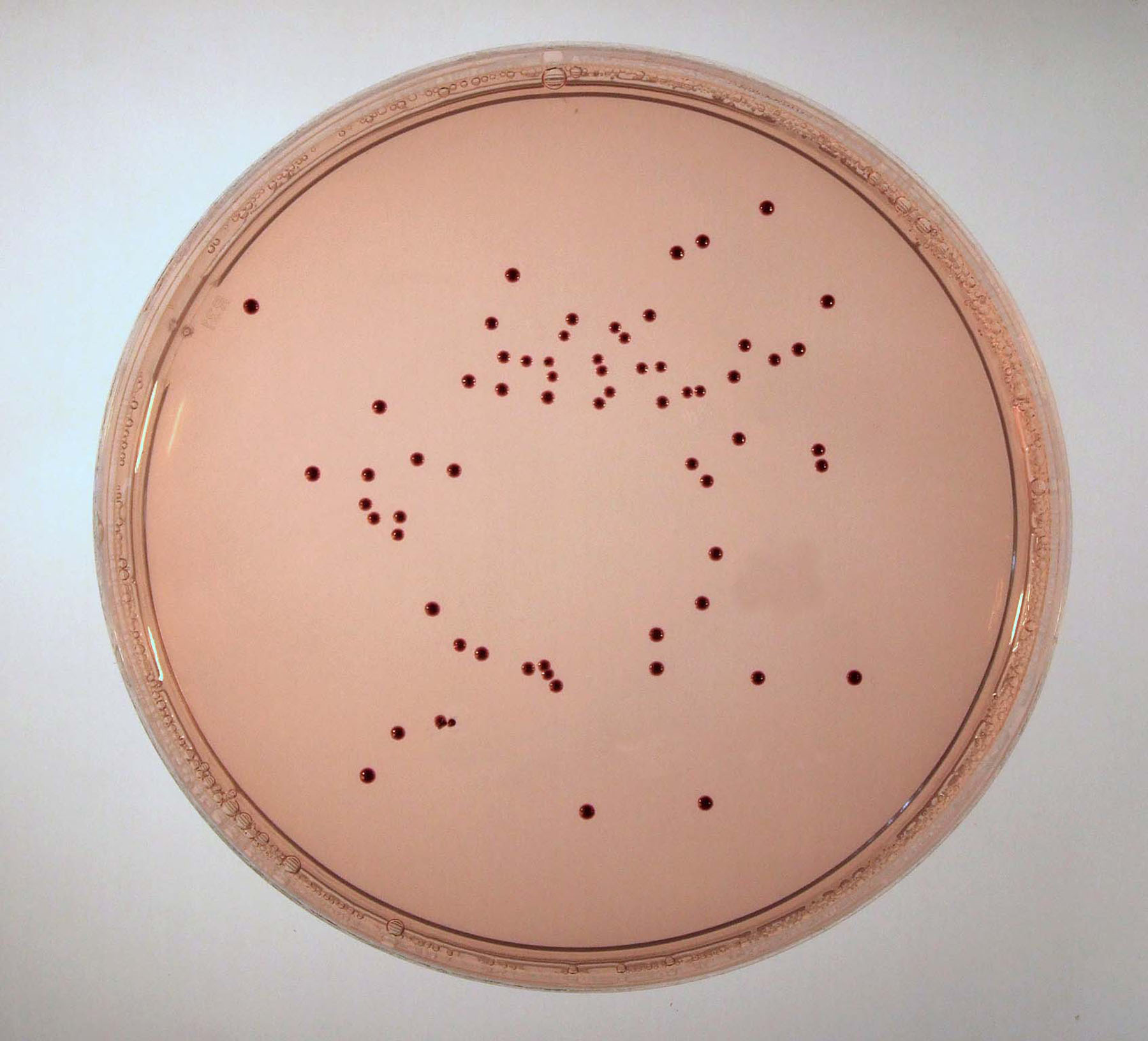 TYEA – spočítať všetky kolónie
SB – červené kolónie = enterokoky